Mediating Prenuptial Agreements and Postnuptial AgreementsThe Substantive Law of Postnuptial Agreements
APFM/ADFP/MCFM Conference
Boston, Massachusetts 
November 9, 2019
Presenter: Laurie Israel, Esq.
What are postnuptial agreements?
Sometimes called “mid-marriage” agreements or “marital agreements” (ALI principles). 
UPAA (1983) is silent. 
UMPAA (2012) defines it as: 
An agreement for parties who intend to stay married. 
The agreement affirms, modifies or waives a marital right or obligation.
This right or obligation may arise during marriage, at divorce, at death, or at the occurrent of nonoccurrence of any other event. 
A great source/compilation of postnup law around the country and in uniform acts is contained in the Massachusett Supreme Judicial Court case, Ansin v. Craven-Ansin, 457 Mass. 283 (2010).
Circumstances Leading to a Postnup.
They didn’t have time to finish their prenup (the “prenup-postnup”).
Trust issues – what if a party decides not to go forward after the weddding?
A premarital agreement to sign a postnup? 
The reality: if they want one, they do go through with it. 
What standards apply – prenup standards (generally much less protection for spouses), or postnup standards (generally more like a separation agreement – fair and equitable). 
They signed a prenup, but ended up not liking it and feeling “burned” by it.
They are concerned by “trigger dates” in their prenup. 
Want to reflect the more current situation. 
Some decide to abandon the prenup at some point (after birth of children, relationship settles down).
Lifestyle postnups
 
Behavioral issues, such as infidelity. 
Definitional issues. 
What’s the level of proof? 
Enforcement issues. 
Confidentiality and ”gag” clauses. 
Penalties for breach. 
Lifestyle issues can be in prenups, too.
What the UPMAA (2012) says:

Section 10 addresses unenforceable terms, but does not mention lifestyle terms. 
The LeGalley prenup from 1995. 
Lifestyle enforceability considerations apply to prenups and postnups. 
The drafter’s comments to Section 10 say:
There is a general consensus in case law that courts will not enforce [premarital] agreement provisions relating to “topics beyond the parties’ financial obligations” between each other. 
The interplay between “bad-boy, bad-girl” provisions and the modern concept of “no-fault” divorce. 
What if “adultery” is not grounds for divorce in your state?
Other possible lifestyle provisions. 
Marital fat clause?
Other reasons for postnups:

Inheritance. 
To effectuate binding estate planning provisions.
Financial issues arising in second marriages (children of the first marriage, etc.)
Unemployment (chronic or otherwise).
Underemployment. 
Illness(Medicaid divorce, resources).
Other reasons for postnups: Businesses

Determine business owner-spouse’s rights and non business owner-spouse’s rights.  
Make clear what happens if there is a divorce. 
Put a “fence” around a spouse that wants to take a chance at starting a new business.
Prenups in Massachusetts

Prenups can be harsh. 
Prenup agreement must be “fair and reasonable” at the outset, but “not unconscionable” at time of enforcement. 
”Fair and reasonable” is loosely defined. Doesn’t have to rise to the same standard as a divorce agreement. 
It is only when a spouse is essentially stripped of all marital interests that a judge may determine at the “first look” that the agreement was invalid. DeMatteo case.
Postnups in Massachusetts

Not so harsh. 
Many controls in Ansin v. Craven-Ansin (2010). 
These are good guidelines for a sound postnup in any state. 
Remember, the postnup is supposed to relieve the strain on the marriage so that it can continue in a reasonably contented way. 
The fairer the terms are, the more likely the postnup will do that job. 
The fairer the terms are, the more likely the postnup will be enforced (and not repudiated by either spouse).
Why postnup are different from prenups – inherent problems. 

They are already married. 
Opportunities for coercive negotiations. 
Stigma of a failed marriage, concern for children, destruction of family 
Typically executed amid threats of divorce.
Illusory promises of remaining in a failed marriage. 
Supposedly less freedom than in a prenup to reject an unsatisfactory postnuptial agreement.
Why study Ansin v. Craven-Ansin

Why this Massachusetts case can be useful in other states. 
These are good guidelines for a sound postnup in any state. 
The fairer the terms are, the more likely the postnup will be enforced (and not repudiated by either spouse.
Controls set forth in Ansin v. Craven-Ansin

Opportunity to have advice of separate legal counsel.
With separate legal counsel, the postnup is more likely to be withheld, and there is more latitude in possible terms that may be disadvantageous to one of the spouses. 
No coercion. 
It is very hard to prove coercion as a legal matter. 
The difference here is that the party trying to enforce the postnup has the burden of proof by clear and convincing evidence that the agreement was not coercive. 
This is part of the “heightened scrutiny” of the bargaining process in a postnup.
A prenup is (supposedly) more like an “arms-length” commercial contract. (Hah!)
More Ansin v. Craven-Ansin controls

Spouses must be truly committed to the marriage at the time of execution. 
Full disclosure of assets. 
The highest fiduciary standards apply. 
Any significant future acquisitions or changes in income that are reasonably expected must be disclosed. 
Fair and reasonable at outset. 
Should be more similar to a separation agreement than to a prenup. 
Applying all rules of divorce in your state is a safe way to do it. 
No hard dealing.
More Ansin v. Craven-Ansin controls

Background, knowledge, financial sophistication of the parties. 
Motives of the spouses. 
Spouses’ respective bargaining positions. 
Circumstances giving rise to the postnup. 
The degree of pressure, if any, experienced by the contesting spouse. 
Other relevant circumstances. 
Burden of proof of enforcement on the party seeking to enforce it.
More Ansin v. Craven-Ansin controls

Terms must be fair and reasonable both at signing and enforcement.
The magnitude of disparity between the outcome under the postnuptial agreement and under otherwise prevailing legal principles.
Postnups and Marital Mediation

Sometimes talking it out in mediation is what the spouses need.
Often the postnup is never written, or if one is, it’s not signed. 
Postnup mediation is a good for financial money issues. 
Can be much more effective than marital counseling.
Why?
Good for clarifying “contribution” to marriage. 
Many people wrongly lack appreciation for what their spouse does.
A neutral mediator can view it as an “outsider.”
Postnups in other states

ALI Principals is very permissive. Postnups treated just like prenups. 
Most states follow case law.  Many state court cases cite Ansin v. Craven-Ansin.
Many states provide that postnup must not be “unconscionable” at time of enforcement. 
Many states have the standard a the time of signing as “not unconscionable.” 
Before you embark on a postnuptial agreement mediation, check the law of your state.
Postnups in other states
ALI Principles is not protective as to Postnups.
They are treated under the same rules as prenups.
ALI Principles drafters comments acknowledge that there might be different risks in a postnup.  
Their belief is that the other provisions (lack of coercion, etc.) and state law provide controls. 
They acknowledge that their might be more opportunities for “hard dealing” in a postnup. 
Most states follow case law.  Many state court cases cite Ansin v. Craven-Ansin, citing the need for greater protections than in a prenup. 
Many states provide that a postnup must not be “unconscionable” at time of enforcement. 
Many states have the standard at the time of signing as “not unconscionable.” 
Before you embark on a postnuptial agreement mediation, check the law of your state.
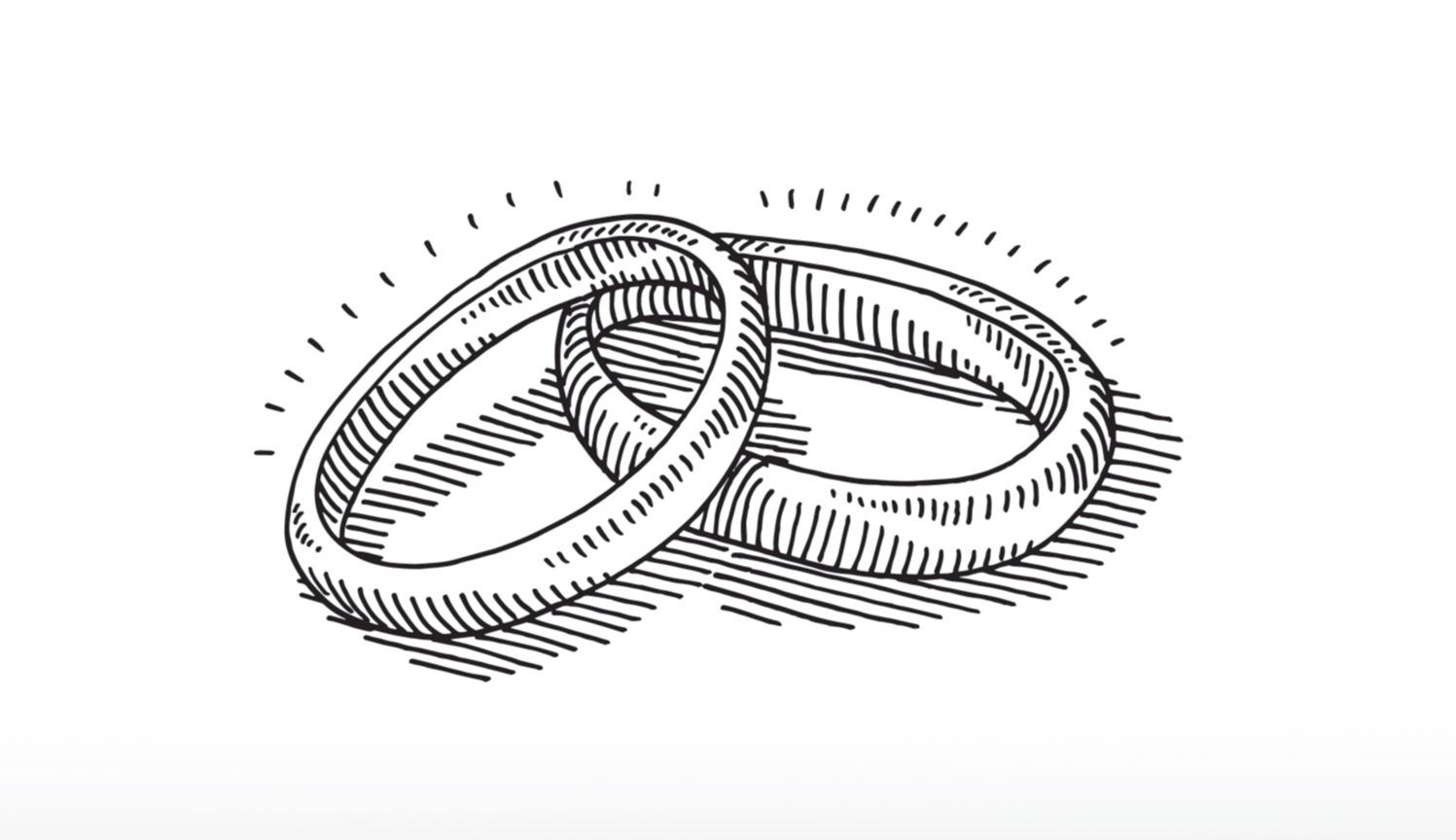